A QUALITATIVE RESEARCH ON WOMEN EXPERIENCE WITH ANEMIA PRE AND POST PARTUM
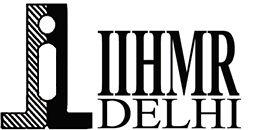 Under the guidance of Dr Pijush Kanti Khan
IIHMR Delhi
1
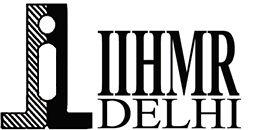 Mentor Approval
2
Introduction
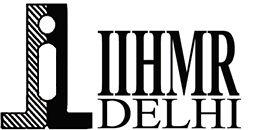 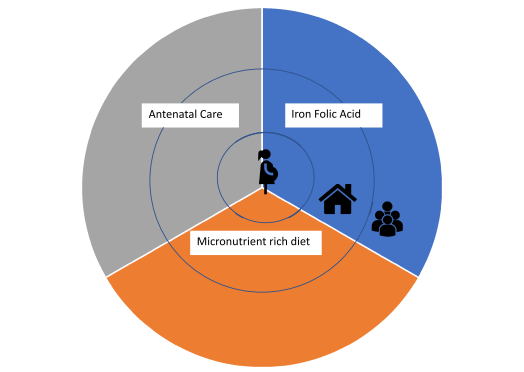 3
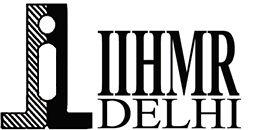 Objectives
4
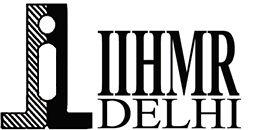 Data & Methodology
5
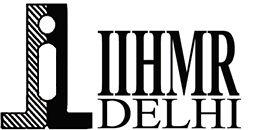 Result
6
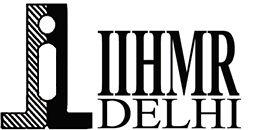 Results
7
Results
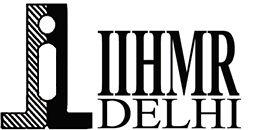 8
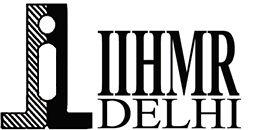 Discussion
9
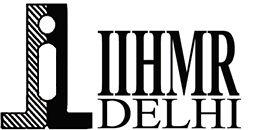 Conclusion
10
References
Williams MD, Wheby MS. Anemia in pregnancy. Medical Clinics of North America. 1992 May 1;76(3):631-47.
Horowitz KM, Ingardia CJ, Borgida AF. Anemia in pregnancy. Clinics in laboratory medicine. 2013 Jun 1;33(2):281-91.
Lee AI, Okam MM. Anemia in pregnancy. Hematology/Oncology Clinics. 2011 Apr 1;25(2):241-59.
Sifakis S, Pharmakides G. Anemia in pregnancy. Annals of the New York Academy of Sciences. 2000 Apr;900(1):125-36.
11
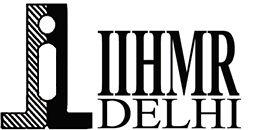 Thank You
Any Questions
12
Pictorial Journey (1/2)
Put 2 of your best photographs here
13
Pictorial Journey (2/2)
Put 2 of your best photographs here
14